DUNE
Sanjib Mishra, USC
Independent Technical Design Review
DUNE-ND
May 28-29, 2015
DUNE-ND MagnetInternal Technical Design ReviewDUNE-NDMay 28-29, 2015
Electromagnetic Applications Section
Control Instrumentation Division
Bhabha Atomic Research Centre, Trombay, Mumbai
Dipole Magnet- Requirements
Tracking detectors and ECAL Modules will reside in 0.4T dipole magnetic field volume  with inner dimensions 4.5m*4.5m*8.1m.The magnet needs to support and anchor the detectors
Dipole magnet should be open–close C-type structure
Field uniformity in 3.5 m*3.5 m*7 m volume better than 2%
Field uniformity in 1m*1m*2m better than 1%
Detector Fiducial volume mass ~8 tonnes
XII Plan layout
Magnet Layout
Magnet Assembly in closed condition
Magnet assembly in open condition
Perspective views of the Magnet
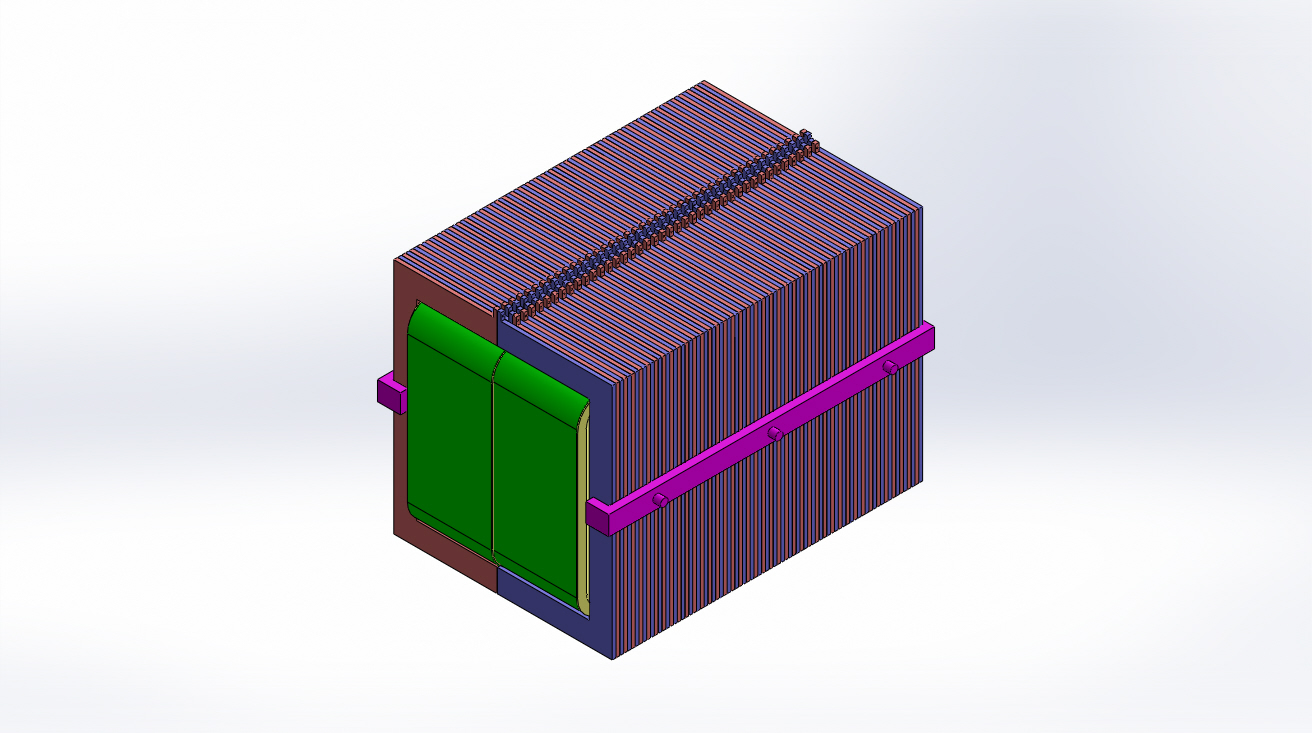 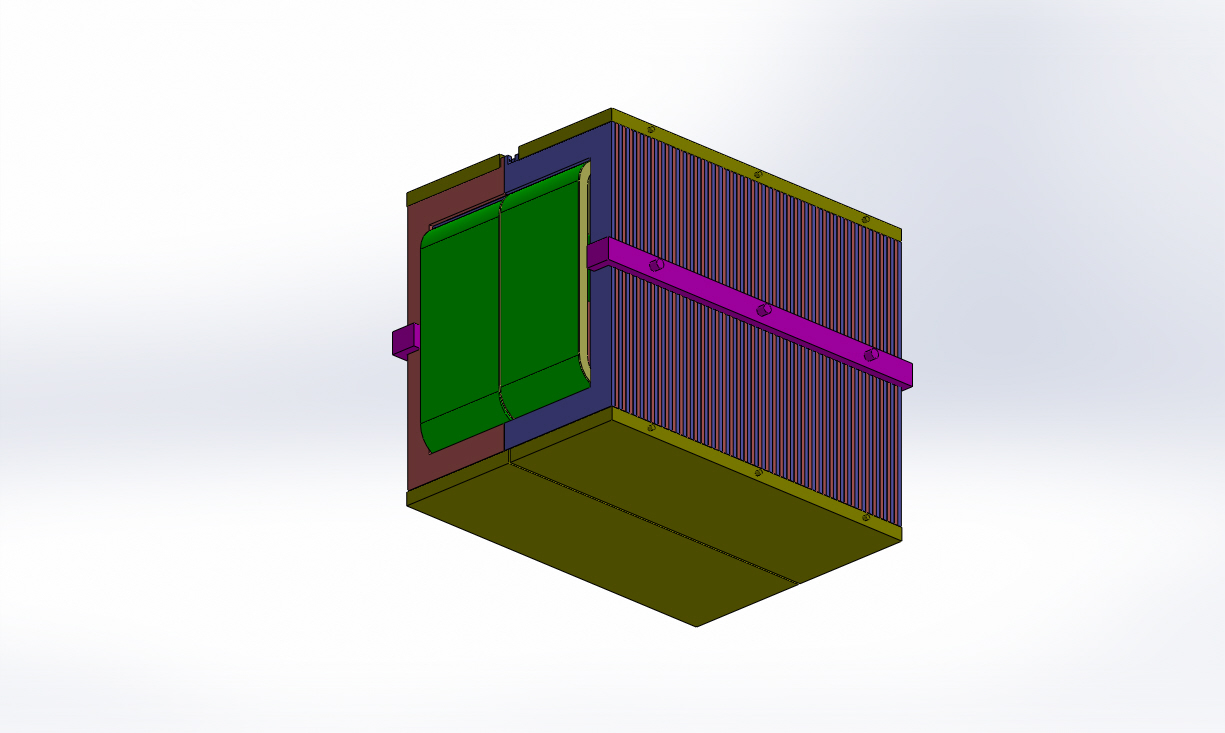 Magnet with top and bottom 
plates hidden
Magnet with top and bottom plates
Zoomed view of ‘C’ core assembly, coil and supporting plates
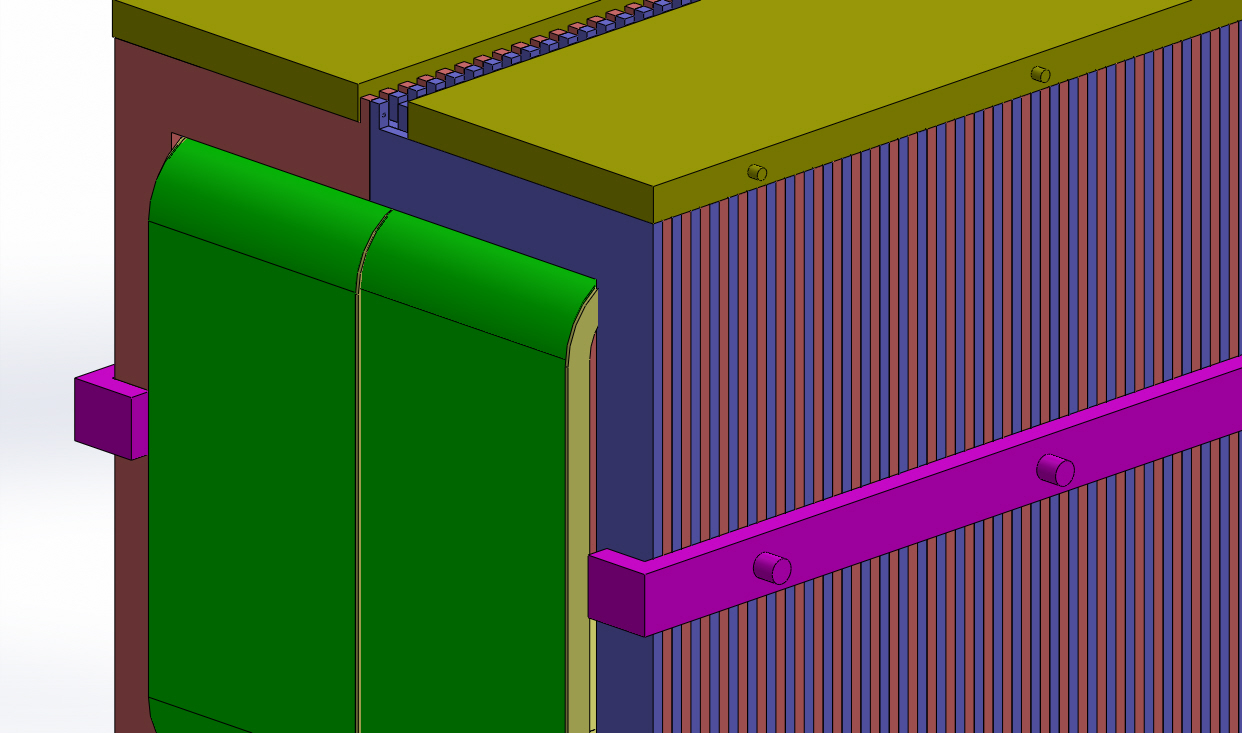 Magnetic  Design
Coil-Bobbin Design: salient features
100 mm gap between the two bobbins
The half cores will move with the coils
The detectors will be accommodated in the space inside the two bobbins
Water-cooled hollow copper conductors have been used
Detachable type cooling tube attachments to chiller
The Design can support upto 10 Tonnes of detector weight
Magnetic simulation Results
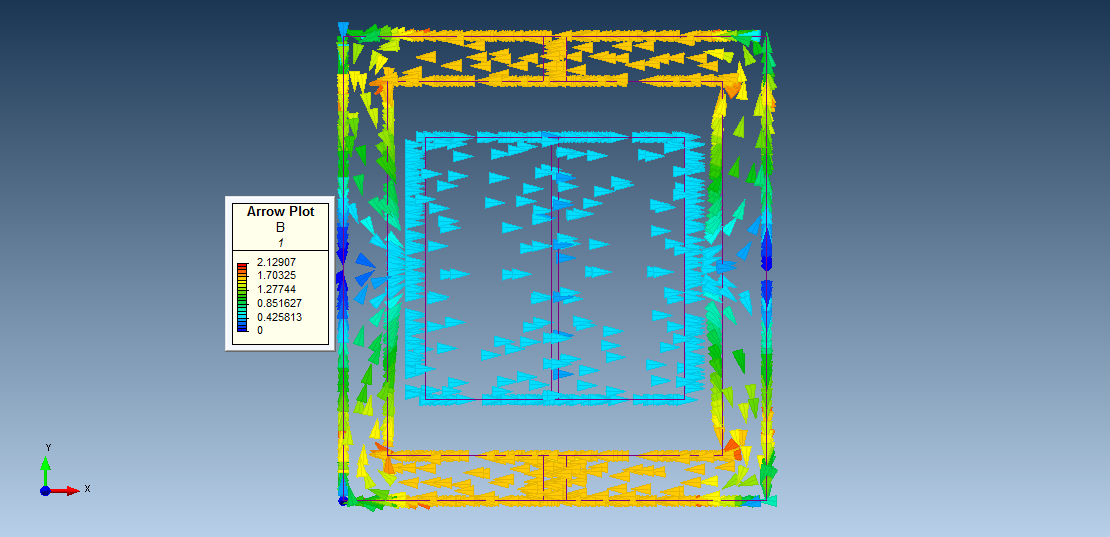 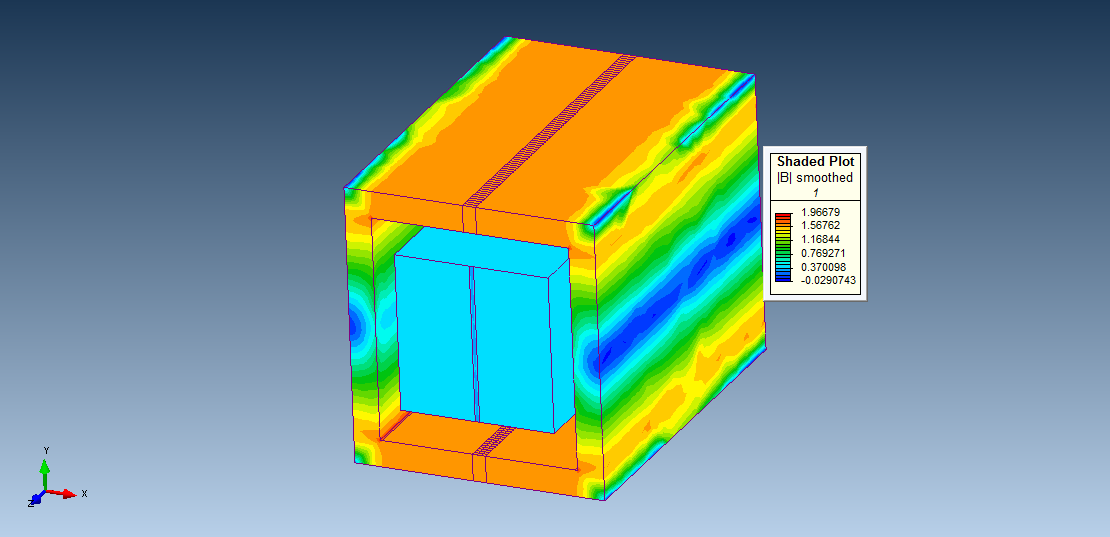 1.6T
Beam direction
B plot
Arrow plot of Magnetic field  (x direction)
Volumetric Magnet field plot
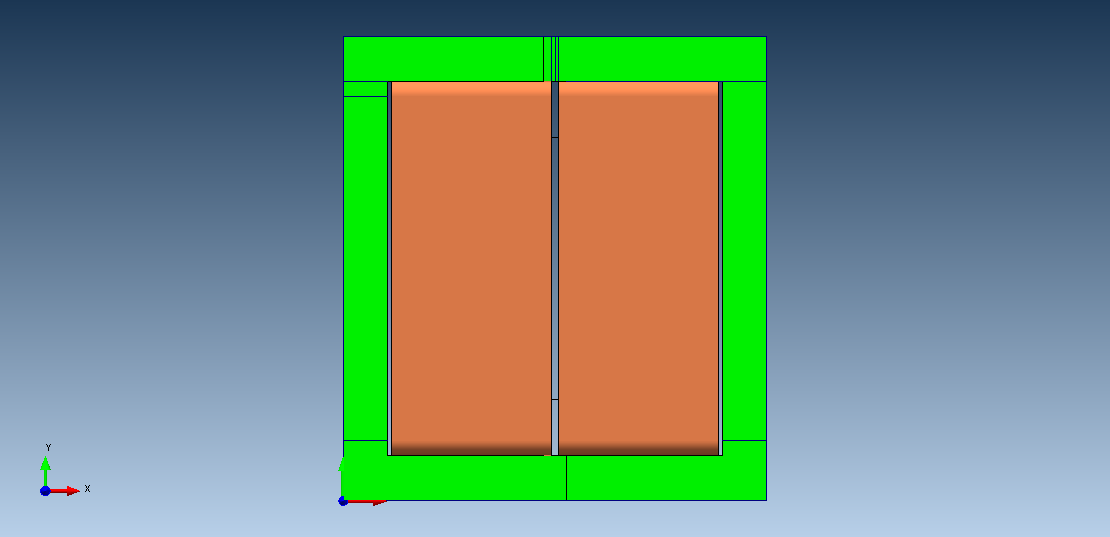 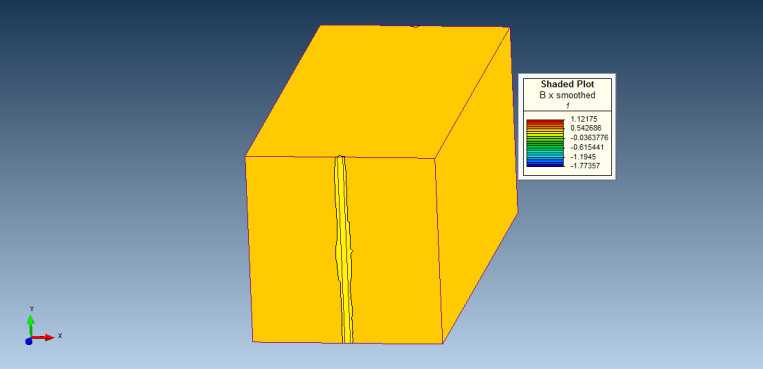 Volumetric Magnet field plot of Good field region (3.5 m X 3.5 m X 7.1 m)
Opening of core and coil bobbin
Bx plot at Centre of 3.5m*3.5m*8.1 magnet volume taken along z axis
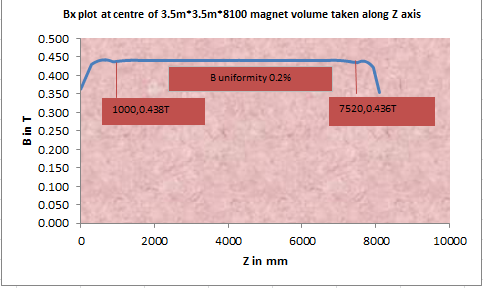 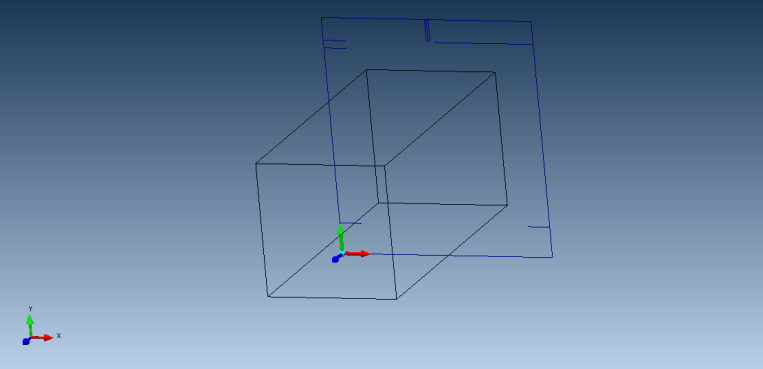 z
y
x
Electrical and Thermal design parameters
Hydraulic design Parameters
Magnetic Measurements
Magnetic Measurement methods
Hall probe and search coil based magnetic measurement system has been envisaged for magnetic qualification of LBNE Dipole Magnet.
The parameters to be measured are (a) Magnetic field density,    and  (b) Magnetic field uniformity in the GFR.
Modular Magnetometer PCBs housing  Hall probes and PCB based search coils/air core inductors shall be fabricated and magnetic field mapped using multichannel Data Acquisition system having Lab VIEW GUI for instant data interpretation. 
The large Good Field Region poses challenges for Magnetic field measurement, for which moving SS frame movable on linear bearings shall be designed.  Modular PCB Magnetometers shall be mounted on this frame and measurements shall be carried out at discrete longitudinal locations in one plane. 
Possibility of using Magneto-Optical (MO) sensors for Magnetic field measurement using shall be explored.
In-Out Connector
Hall Probe
Air core inductor
Temperature 
sensor
Mounting Hole
Magnetic Measurements System
X
X
X
X
X
X
X
In-Out Connector
Hall Probe
X
X
X
Air core inductor
3500 mm
X
Mounting Hole
X
X
X
X
X
X
Temperature 
sensor
X
X
X
X
X
X
X
X
X
X
X
Location of Modular PCB
Linear Bearings
7500 mm
Linear Bearings
Moving frame
The sensor configuration is tentative and more number of sensors can be accommodated; 80 channel DAS is planned for the system.
Same system shall be used for Magneto-Optical based measurement systems. The MO sensor shall be placed on moving frame while optical Polarizer and optical analysers shall be placed on fixed supports at both ends.
Fixed supports
Structural Design
‘C’ Core Type I
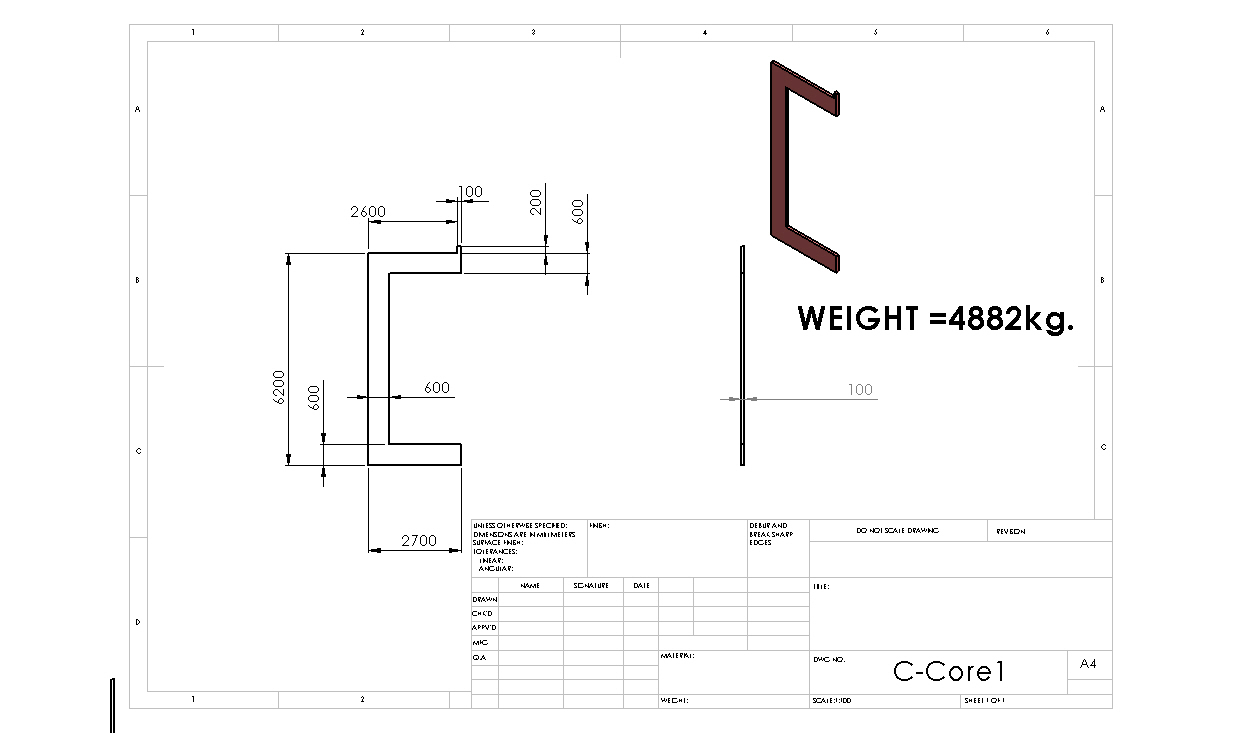 ‘C’ Core Type II
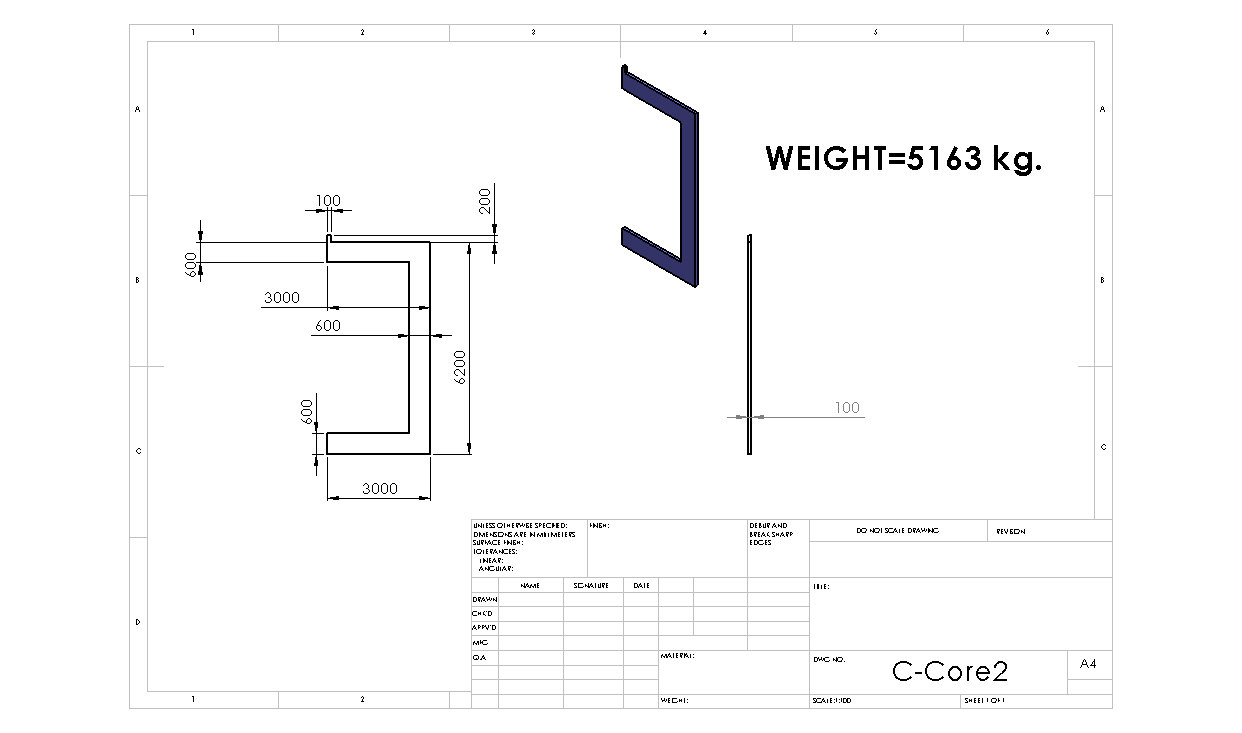 Coil Bobbin
COIL
Max. Deformation of bobbin = 28.6 mm
Maximum Von Mises Stress = 190 MPa
Max. deformation (buckling)=1 mm
Max. Von Mises Stress (buckling) =5.20 MPa
Max.  Deformation of C-Segment = 1.16 mm
Max. Von Mises Stress =3.5 MPa
Max. Deformation (buckling)=1.00 mm
Max . Von Mises Stress(buckling) =0.664 MPa
Max . Deformation of single roller  = 0.013 mm
Max. Von- Mises Stress of  roller   =11.9 MPa
Bill of Material
Conclusion: The Max. Von Mises Stress in the critical parts are within acceptable limits ( Yield Stress = 230 MPa)
Alternate core design :
Laminated Core structure
600mm six laminate  core made by each laminate core structure 100mm with 4 mm gap between each core
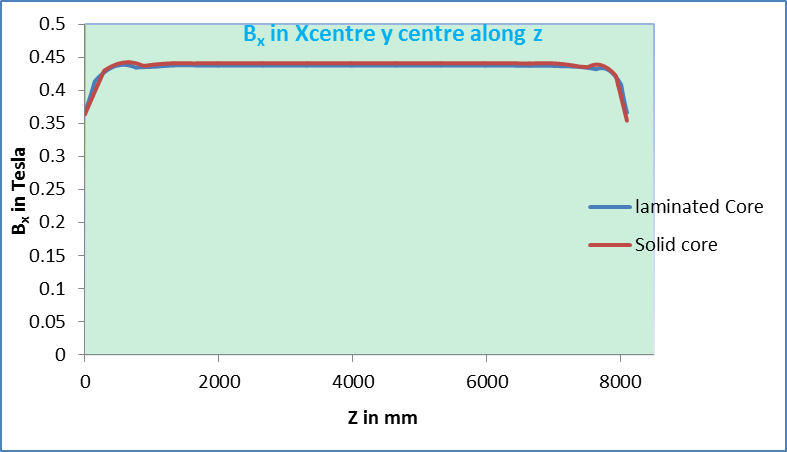 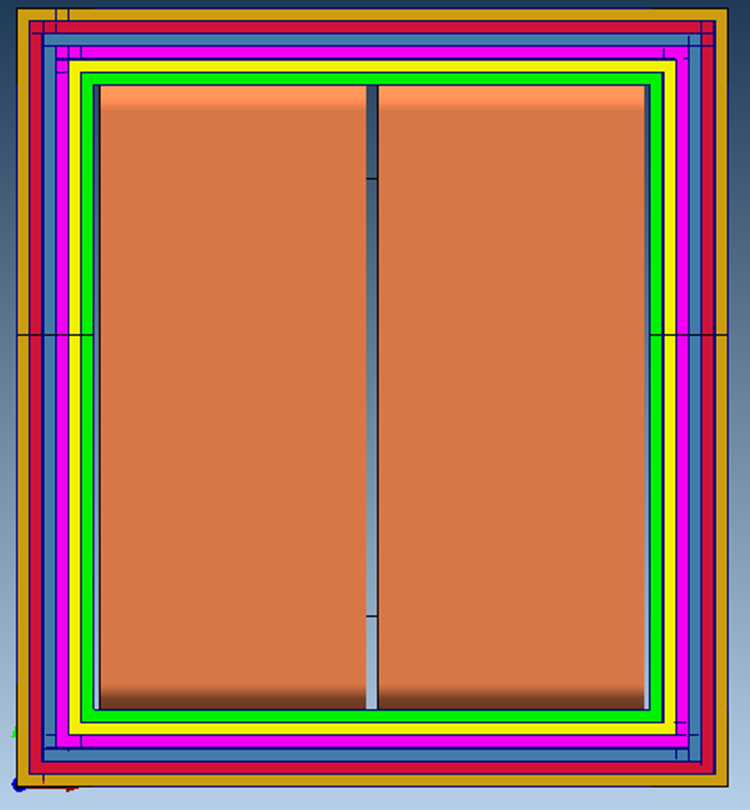 4 mm gap between core
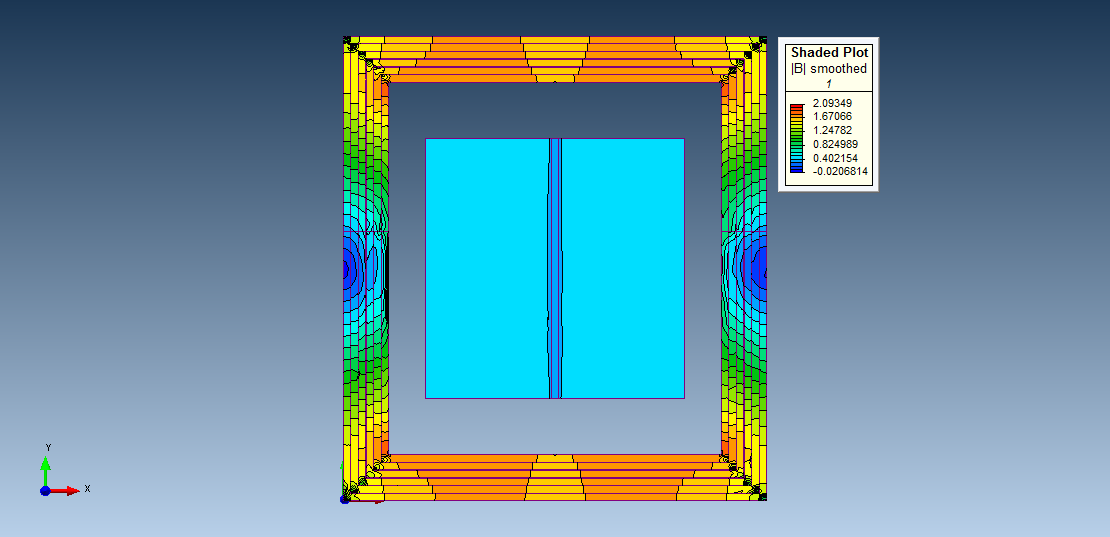 Magnetic field distribution in the core and Good Field Region
Discussions
Field uniformity, magnitude of magnetic field and the desired good field region(GFR) :  Present design has magnetic field uniformity better than 2% in a GFR of 3.5m*3.5m*7.0 m. 
What is the operational life of Magnet?
Detector lay-out : Weight/Volume, location and drawings of individual detectors
Permissible temperature in detector vicinity and dependence of detector performance on temperature 
Permissible pressure of cooling water in magnet facilities (safety issues)
Limitation on LPM (if any)
Dipole magnet inclination 
Limitation on longitudinal and transverse size and how to retrofit the magnet on beam line 
Drawings of accelerator Lay-out
Are magnetic field measurements required during experiments?
Limitation on power availability (V, I, MW)
Is there any possibility of charged heavy particle interaction with magnet/sub-systems (Concerns of Nuclear irradiations)
Thanks